สถานการณ์โรคที่ต้องเฝ้าระวังประจำ เดือนกุมภาพันธ์ 2566จังหวัดเพชรบูรณ์
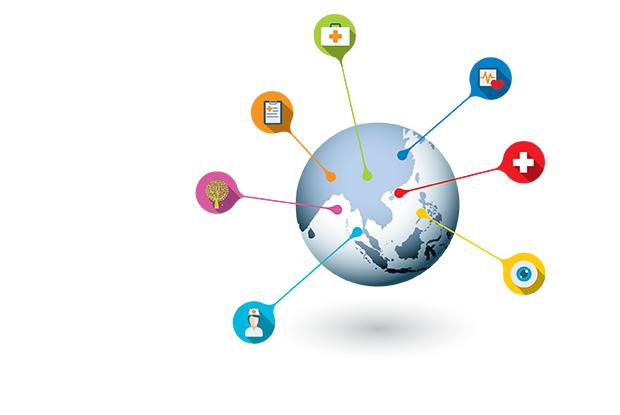 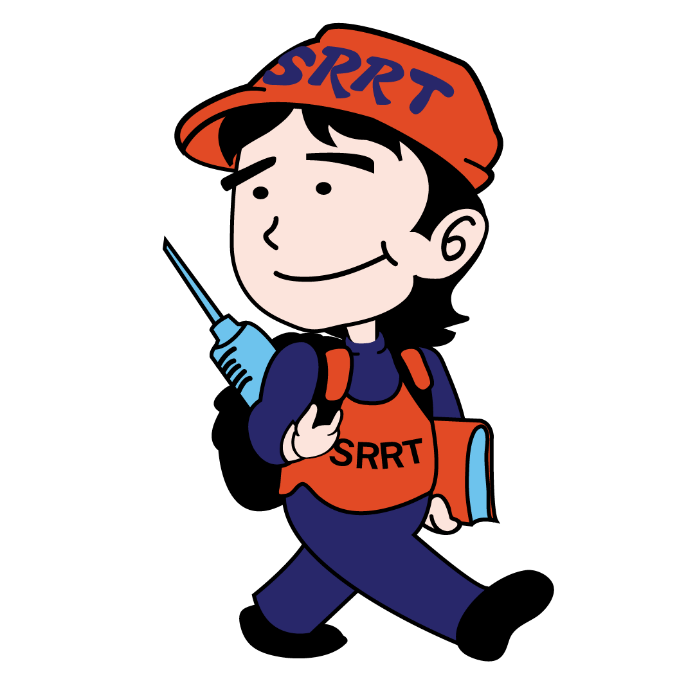 งานระบาดวิทยา และ SRRT
กลุ่มงานควบคุมโรคติดต่อ 
สำนักงานสาธารณสุขจังหวัดเพชรบูรณ์
 แหล่งข้อมูล : Program R 506 ณ 25 กุมภาพันธ์ 2566
โรคที่มีอัตราป่วยต่อแสน สูงสุด 5 ลำดับ ปี 2566 (รวม 2 เดือน )
ต่อแสน
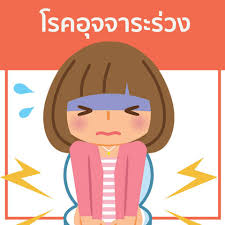 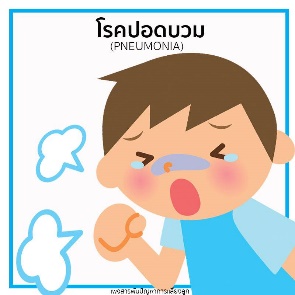 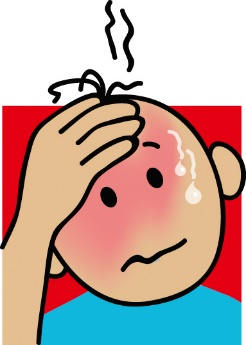 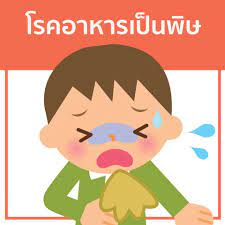 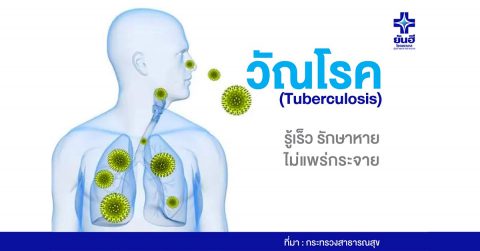 1,944 คน
516 คน
450 คน
145 คน
132 คน
แหล่งข้อมูล : R506 25 ก.พ.66
โรคที่มีอัตราป่วยต่อแสน สูงสุด 5 ลำดับ “เดือน กุมภาพันธ์ 2566” (1 – 25 ก.พ.66)
ราย
โรคที่มีผู้ป่วยมากการค่ามัธยฐาน  กุมภาพันธ์ 2566
“พบโรคที่มีอัตราป่วยเกินค่ามัธยฐาน 1 โรค”
1.	ไข้หวัดใหญ่ 42 ราย (Median 23 ราย)
แหล่งข้อมูล : R506 25 ก.พ.66
705 คน
51 คน
42 คน
147 คน
141 คน
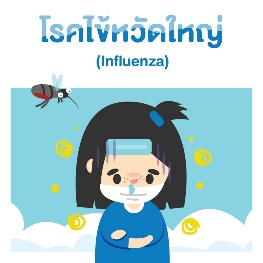 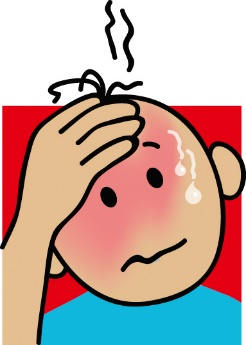 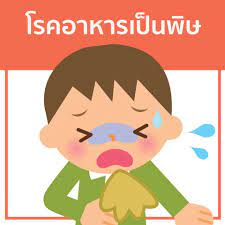 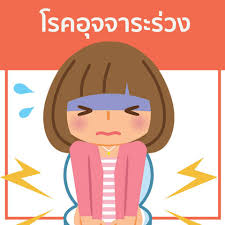 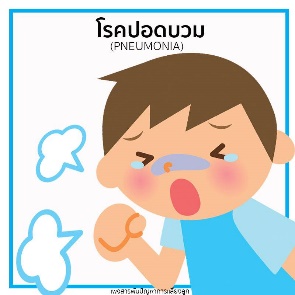 รายละเอียด แยกรายโรคที่มีอัตราป่วยต่อแสนมากที่สุด 5 ลำดับประจำเดือน กุมภาพันธ์ 2565แหล่งข้อมูล รง.506 สสจ.เพชรบูรณ์
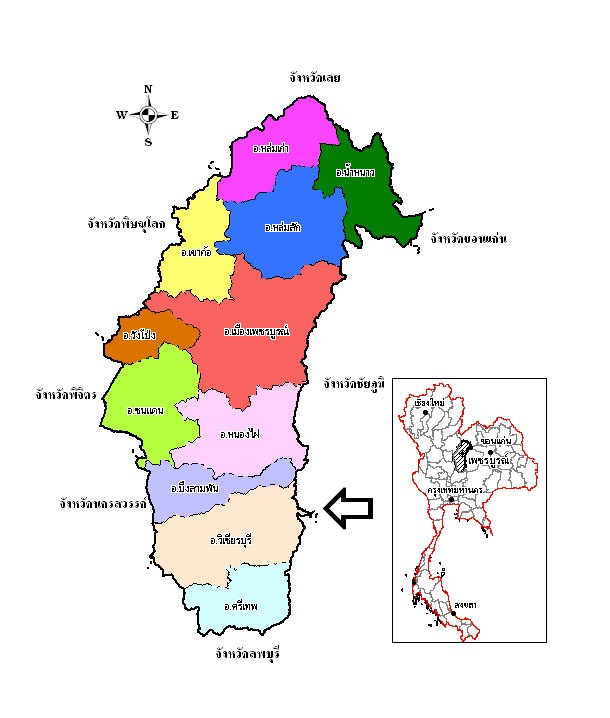 สถานที่
เพศ
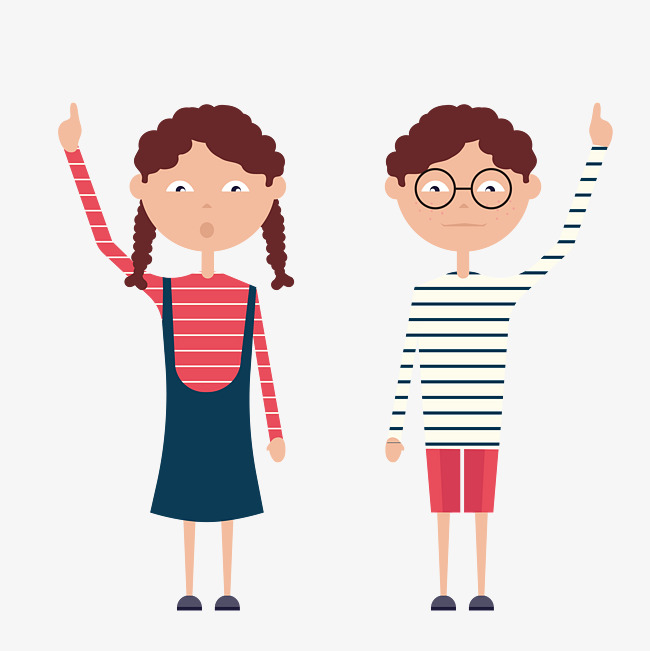 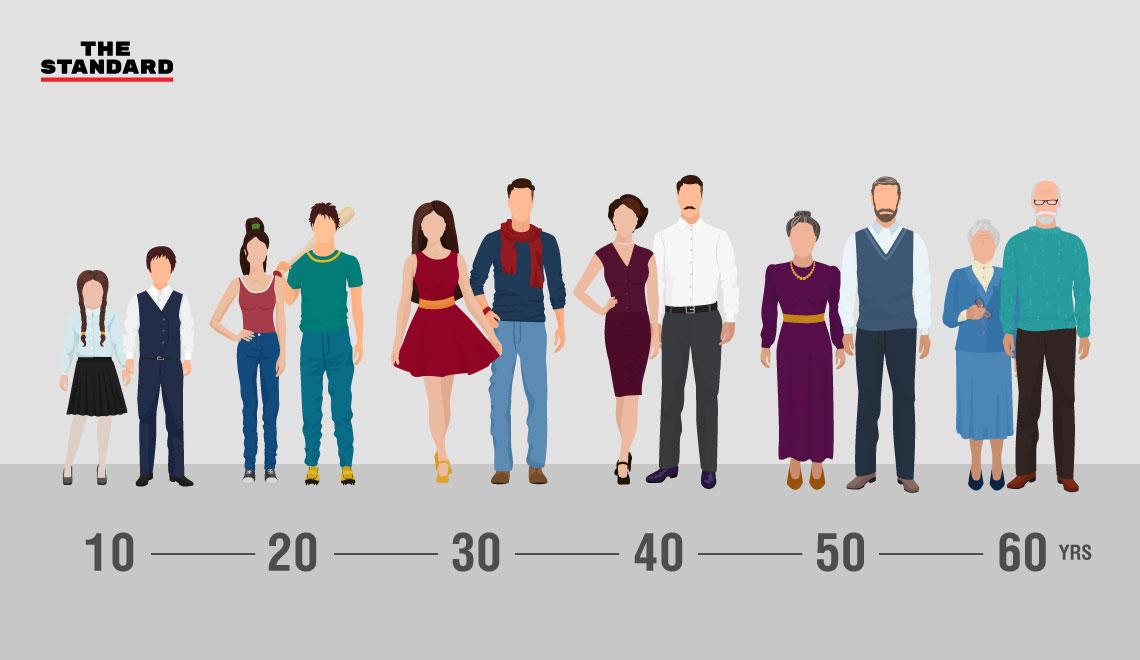 อายุ
ข้อมูล ณ วันที่ 25 ก.พ.66
ลำดับ 1 อุจจาระร่วง Diarrhea
สัดส่วนผู้ป่วยแยกเพศ
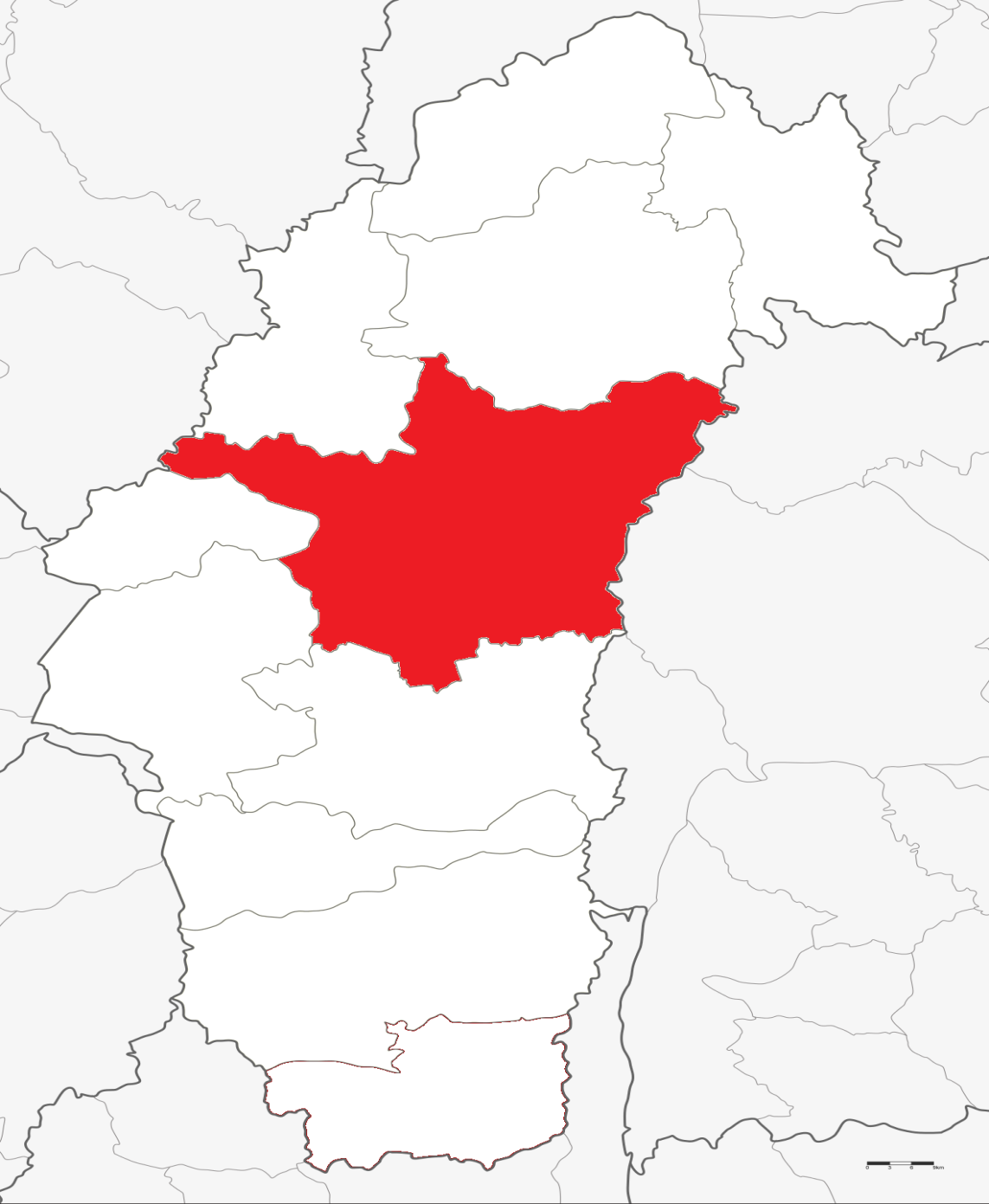 อ.หล่มเก่า
อ.น้ำหนาว
พบผู้ป่วย
หญิง มากกว่า ชาย
1.10 : 1
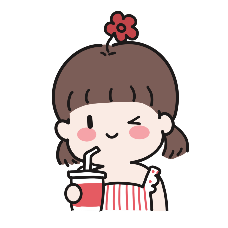 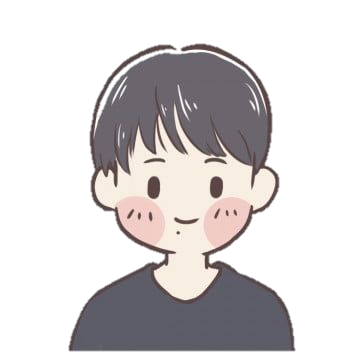 อ.หล่มสัก
อ.เขาค้อ
369 คน
336 คน
อ.เมือง พช
อ.เมือง พช
มีอัตราป่วยสูงสุด
109.75 /แสน
(231 คน)
อ.วังโป่ง
อ.ชนแดน
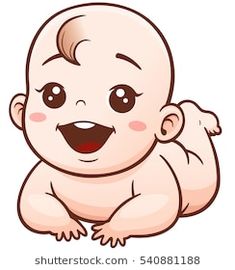 ช่วงอายุที่ป่วยมากที่สุด
: อายุ 0 - 4 ปี
อ.หนองไผ่
อ.บึงสามพัน
อ.วิเชียรบุรี
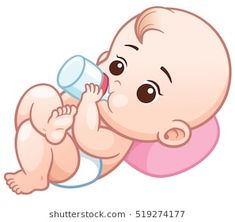 อาชีพที่ป่วยมากที่สุด 
: เด็กในปกครอง 333 ราย
อ.ศรีเทพ
ลำดับ 2 ไข้ไม่ทราบสาเหตุ Pyrexia
สัดส่วนผู้ป่วยแยกเพศ
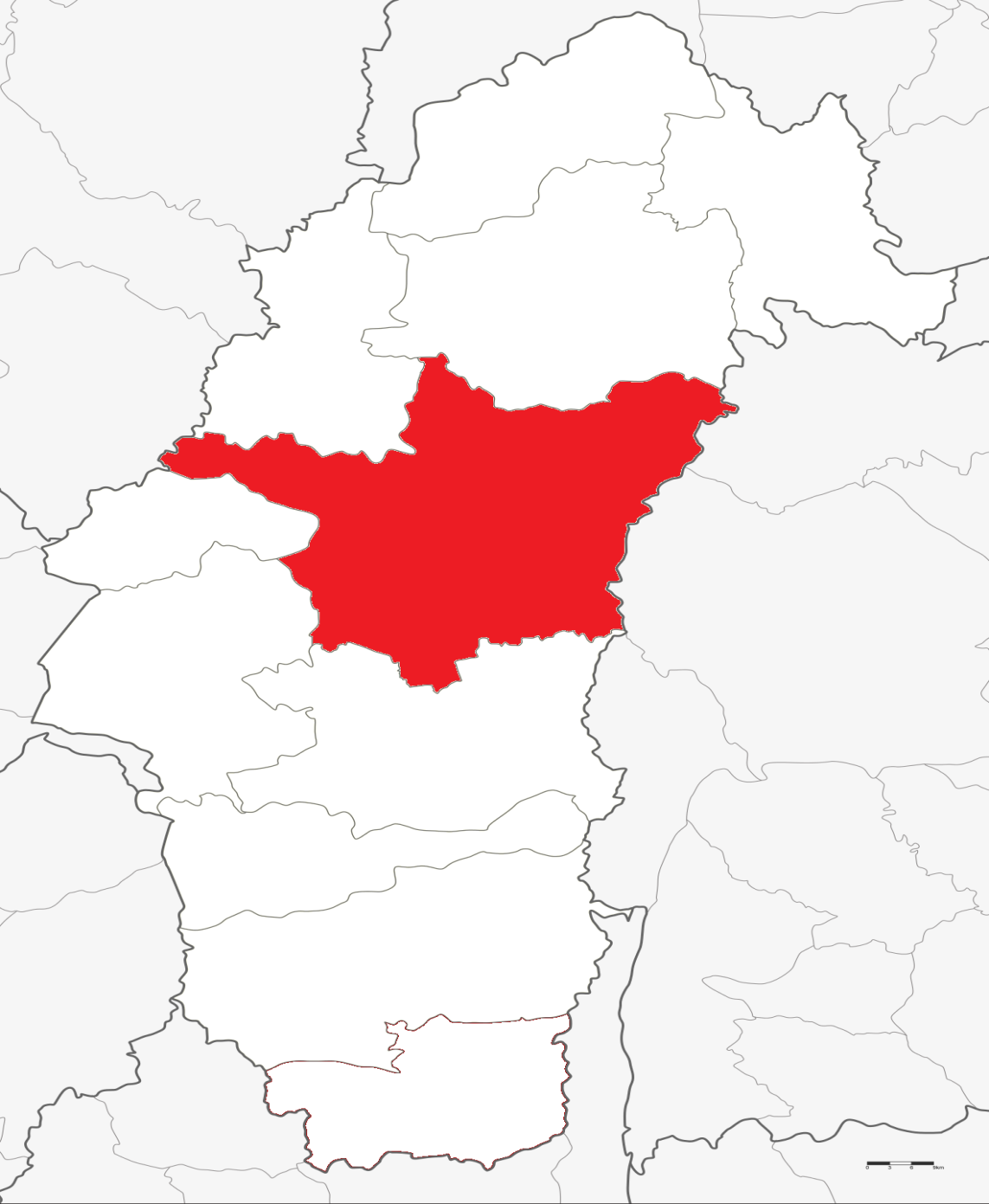 อ.หล่มเก่า
พบผู้ป่วย
หญิง มากกว่า ชาย
1.01 : 1
อ.น้ำหนาว
73 คน
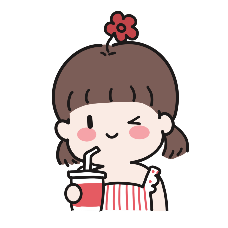 อ.หล่มสัก
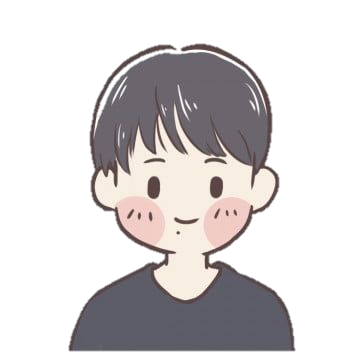 อ.เขาค้อ
74 คน
อ.เมือง พช
อ.เมือง พช
มีอัตราป่วยสูงสุด
31.83 /แสน
(67 คน)
อ.วังโป่ง
อ.ชนแดน
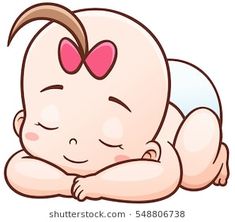 ช่วงอายุที่ป่วยมากที่สุด
: อายุ 0 - 4 ปี
อ.หนองไผ่
อ.บึงสามพัน
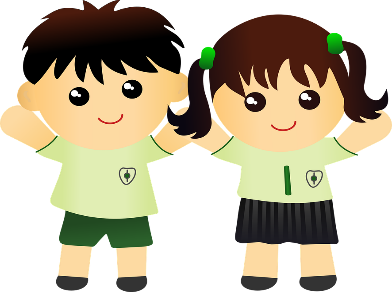 อ.วิเชียรบุรี
อาชีพที่ป่วยมากที่สุด 
: ในปกครอง 73 ราย
อ.ศรีเทพ
ลำดับ 3 ปอดบวม (Pneumonia)
สัดส่วนผู้ป่วยแยกเพศ
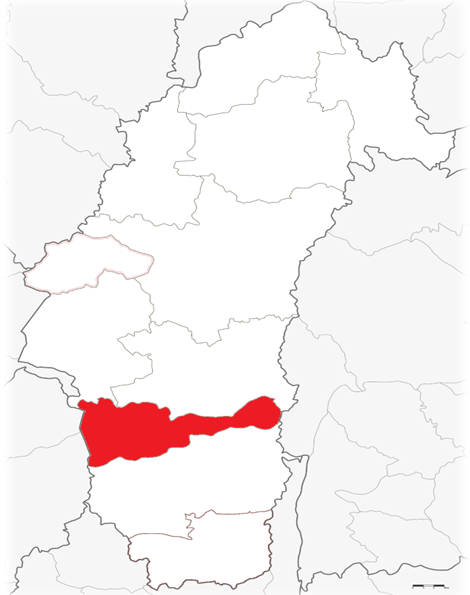 อ.หล่มเก่า
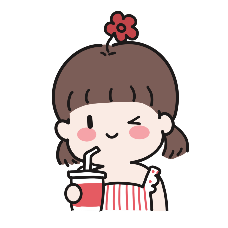 อ.น้ำหนาว
พบผู้ป่วย
หญิง น้อยกว่า ชาย
1  : 1.04
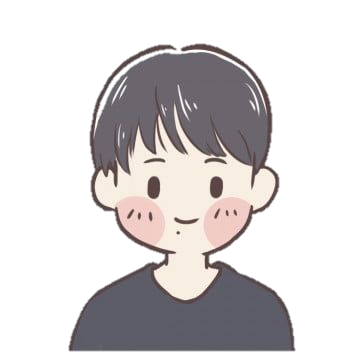 อ.หล่มสัก
69 คน
อ.เขาค้อ
72 คน
อ.วังโป่ง
อ.เมือง พช
อ.บึงสามพัน
มีอัตราป่วยสูงสุด
22.25 /แสน
(16 คน)
อ.ชนแดน
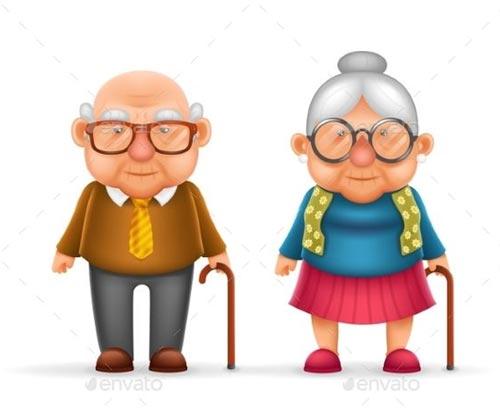 ช่วงอายุที่ป่วยมากที่สุด
: อายุ 65 ปีขึ้นไป
อ.หนองไผ่
อ.บึงสามพัน
อ.วิเชียรบุรี
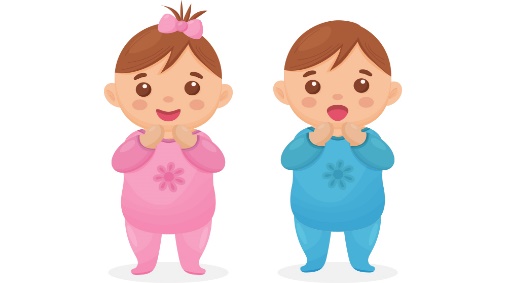 อาชีพที่ป่วยมากที่สุด 
: เด็กในปกครอง 59 ราย
อ.ศรีเทพ
ลำดับ 4 อาหารเป็นพิษ Food Poisoning
สัดส่วนผู้ป่วยแยกเพศ
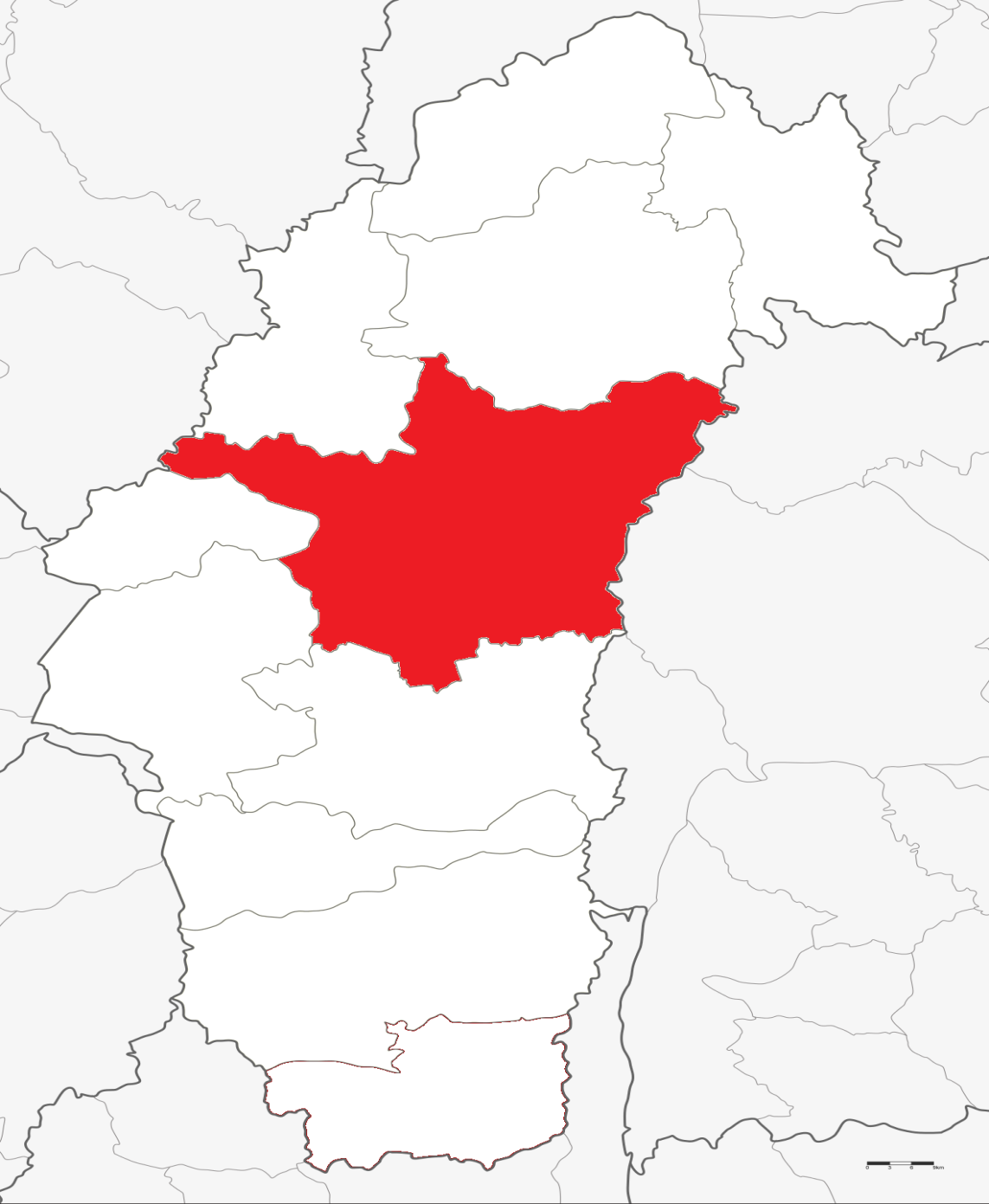 อ.หล่มเก่า
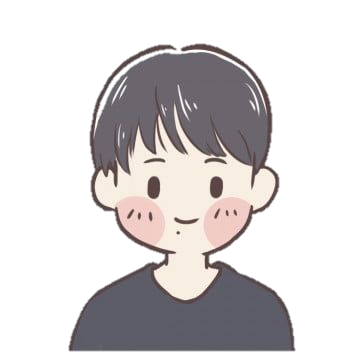 อ.น้ำหนาว
พบผู้ป่วย
หญิง มากกว่า ชาย 2.19 : 1
16 คน
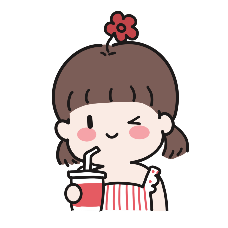 อ.หล่มสัก
อ.เขาค้อ
35 คน
อ.เมือง พช
อ.วังโป่ง
อ.เมือง พช
มีอัตราป่วยสูงสุด
10.45 /แสน
(22 คน)
อ.ชนแดน
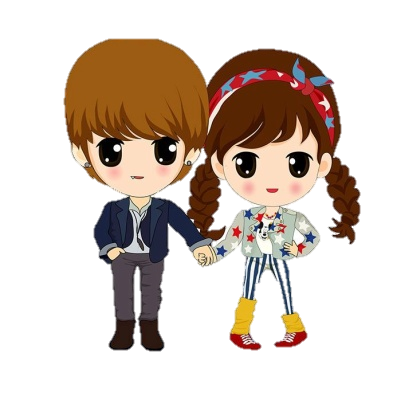 ช่วงอายุที่ป่วยมากที่สุด
: อายุ 10 – 14 ปี
อ.หนองไผ่
อ.บึงสามพัน
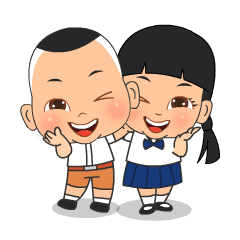 อ.เชียรบุรี
อาชีพที่ป่วยมากที่สุด 
: นักเรียน 19 ราย
อ.ศรีเทพ
ลำดับ 5 ไข้หวัดใหญ่ Influenza
สัดส่วนผู้ป่วยแยกเพศ
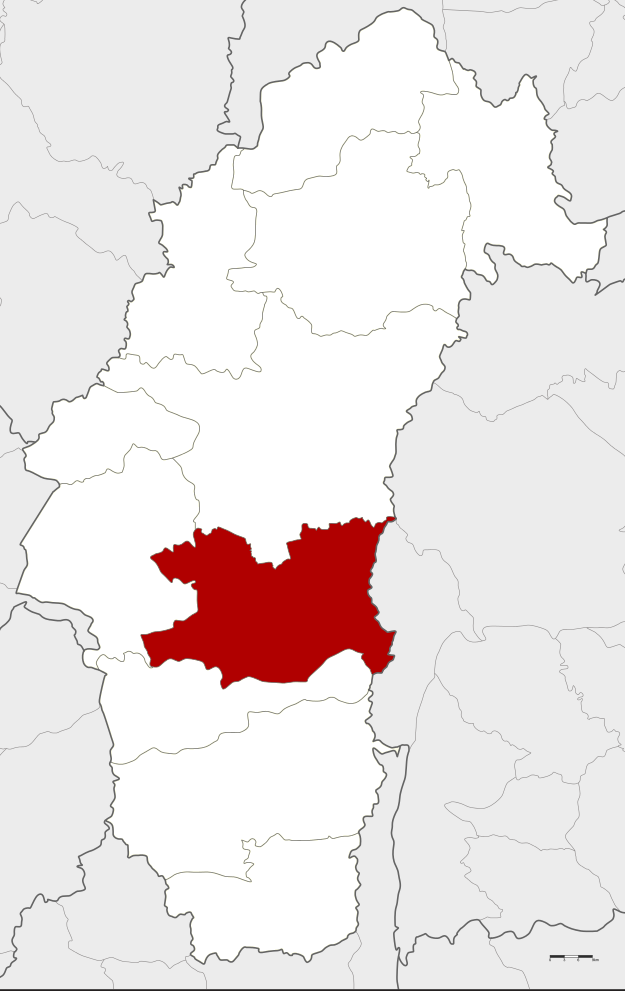 อ.หล่มเก่า
อ.น้ำหนาว
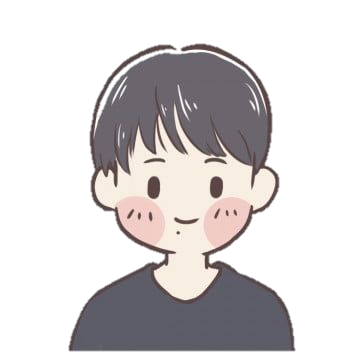 พบผู้ป่วย
หญิง มากกว่า ชาย
 1.47 : 1
25 คน
อ.หล่มสัก
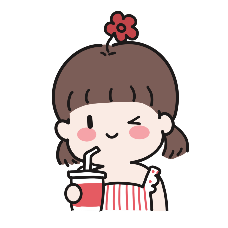 17 คน
อ.เขาค้อ
อ.เมือง พช
อ.หนองไผ่
มีอัตราป่วยสูงสุด
11.54 /แสน
(13 คน)
อ.วังโป่ง
อ.ชนแดน
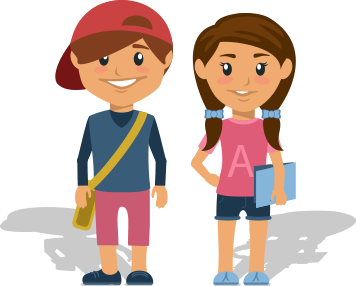 ช่วงอายุที่ป่วยมากที่สุด
: อายุ 10 – 14 ปี
อ.หนองไผ่
อ.บึงสามพัน
อ.วิเชียรบุรี
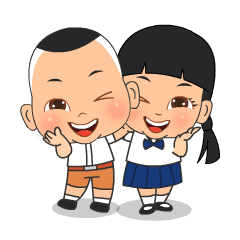 อาชีพที่ป่วยมากที่สุด 
: เด็กในปกครอง 21 ราย
อ.ศรีเทพ
สถานการณ์โรคไข้เลือดออก ปี 2566
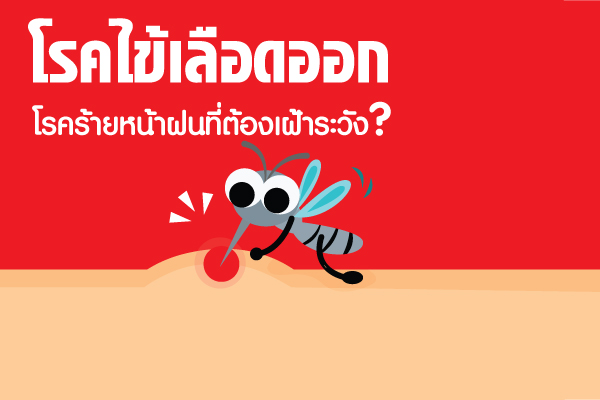 ประจำ เดือน กุมภาพันธ์ 2566
ข้อมูล ณ วันที่ 25 กุมภาพันธ์ 2566
สถานการณ์ไข้เลือดอออก ประเทศไทย ณ 25 กุมภาพันธ์ 2566(สัปดาห์ที่ 8 )
เสียชีวิตสะสม ทั่วประเทศ
              1 ราย
		 ร้อยละป่วยแล้วเสียชีวิต
		 ร้อยละ 0.05
ผู้ป่วยสะสม ทั่วประเทศ 4,465 ราย
อัตราป่วยต่อประชากรแสนคน
6.76 ต่อแสน
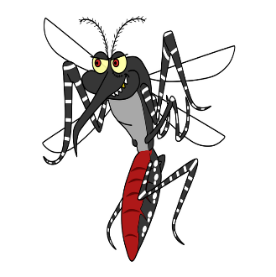 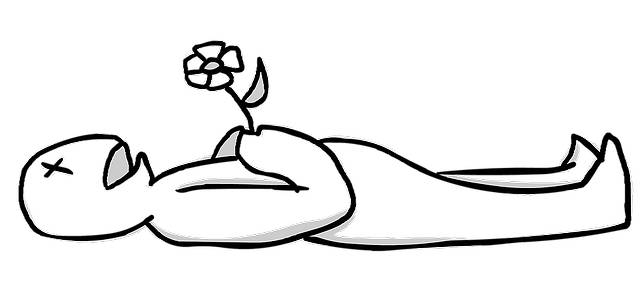 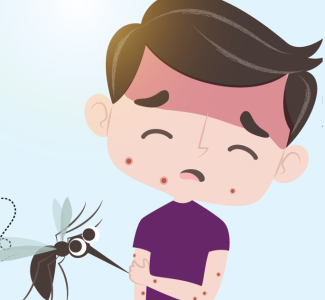 ข้อมูล กองระบาดวิทยา กระทรวงสาธารณสุข
สถานการณ์ไข้เลือดออกจังหวัดเพชรบูรณ์
กลุ่มอายุที่ป่วยมากที่สุด
            : กลุ่มอายุ 15 – 24 ปี
           อัตราป่วยต่อประชากรแสนคน
      135.41 ต่อแสน (9,098 คน)
ณ สัปดาห์ที่ 8 ปี 2566 ระดับประเทศ
จ.เพชรบูรณ์ อยู่ลำดับที่ 66 ของประเทศ
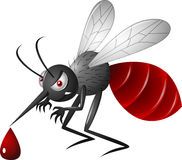 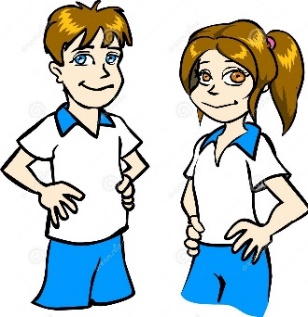 ณ สัปดาห์ที่ 8 ระดับเขตสุขภาพที่ 2 
จังหวัดเพชรบูรณ์ อยู่ลำดับที่ 4 จากทั้งหมด 5 จังหวัด
จังหวัดที่มีอัตราป่วยไข้เลือดออกสะสมต่อประชากรแสนคน สูงสุด 10 ลำดับณ 25 ก.พ.66
ข้อมูล สัปดาห์ที่ 4
ลำดับ 1
ระนอง  30.9 /แสน
ลำดับ 6
สงขลา 18.3 /แสน
ลำดับ 2
นครปฐม 21.6/แสน
ลำดับ 7
ระยอง 18.3 /แสน
ลำดับ 3
กรุงเทพ 20.4 /แสน
ลำดับ 8
ปทุมธานี 17.7 /แสน
ลำดับ 4
สมุทรปราการ 18.8/แสน
ลำดับ 9
สมุทรสาคร 17.1 /แสน
จ.เพชรบูรณ์
อยู่ลำดับที่ 66
0.9 /แสน (9 คน)
ลำดับ 5
ตราด 18.4 /แสน
ลำดับ 10
นราธิวาส 16.0 /แสน
ข้อมูล กองระบาดวิทยา
กระทรวงสาธารณสุข
สถานการณ์โรคไข้เลือดออก จังหวัดเพชรบูรณ์ณ 25 กุมภาพันธ์ 2566 (สัปดาห์ที่ 8)
สถานการณ์ไข้เลือดอออก จังหวัดเพชรบูรณ์ ณ 25 กุมภาพันธ์ 2566
เสียชีวิตสะสม ทั้งจังหวัด
พบผู้เสียชีวิต 0 ราย 
		 ร้อยละป่วยแล้วเสียชีวิต
		 ร้อยละ 0.00
ผู้ป่วยสะสม ทั้งจังหวัด 9 ราย 
อัตราป่วยต่อประชากรแสนคน
0.9 ต่อแสน
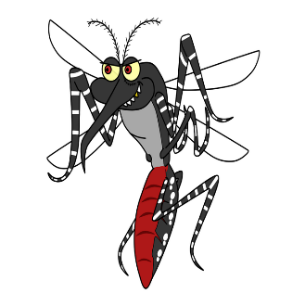 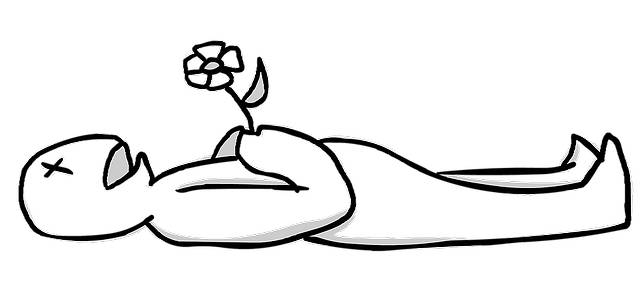 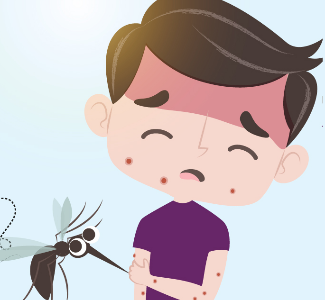 กลุ่มอายุที่ป่วยมากที่สุด          
       : กลุ่มอายุ  10 - 14 ปี (4.94/แสน)
              อาชีพที่ป่วยมากสุด
        : นักเรียน 4 ราย
อำเภอที่พบผู้ป่วยสูงสุด
ในช่วง 4 สัปดาห์ ที่ผ่านมา
อ.ชนแดน เพิ่มขึ้น  1  ราย
อ.เมือง เพิ่มขึ้น  1  ราย
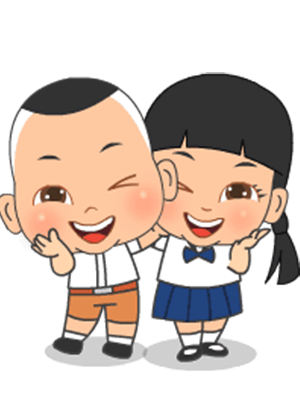 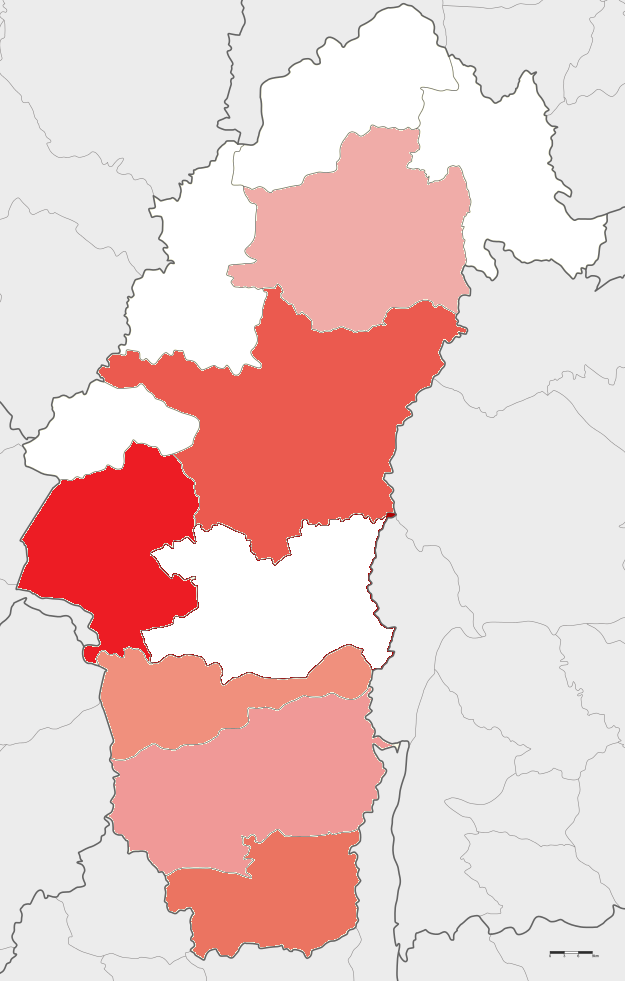 ลำดับ 1 ชนแดน
2.51 / แสน (2 คน)
ลำดับ 4 บึงสามพัน
1.4 / แสน (1 คน)
อำเภอที่มีอัตราป่วยไข้เลือดออกสะสมต่อประชากรแสนคน สูงสุด 11 ลำดับณ 31 ม.ค.66(Week 8)
1 คน
3 คน
ลำดับ 5 วิเชียรบุรี
0.8 / แสน (1 คน)
ลำดับ 2 เมือง พช
1.5 / แสน (3 คน)
2 คน
1 คน
ลำดับ 4 หล่มสัก
0.6 / แสน (1 คน)
ลำดับ 3 ศรีเทพ
1.4 / แสน (1 คน)
1 คน
1 คน
จำนวน และ อัตราป่วยไข้เลือดออก จังหวัดเพชรบูรณ์ ปี 256 ณ 25 ก.พ.66
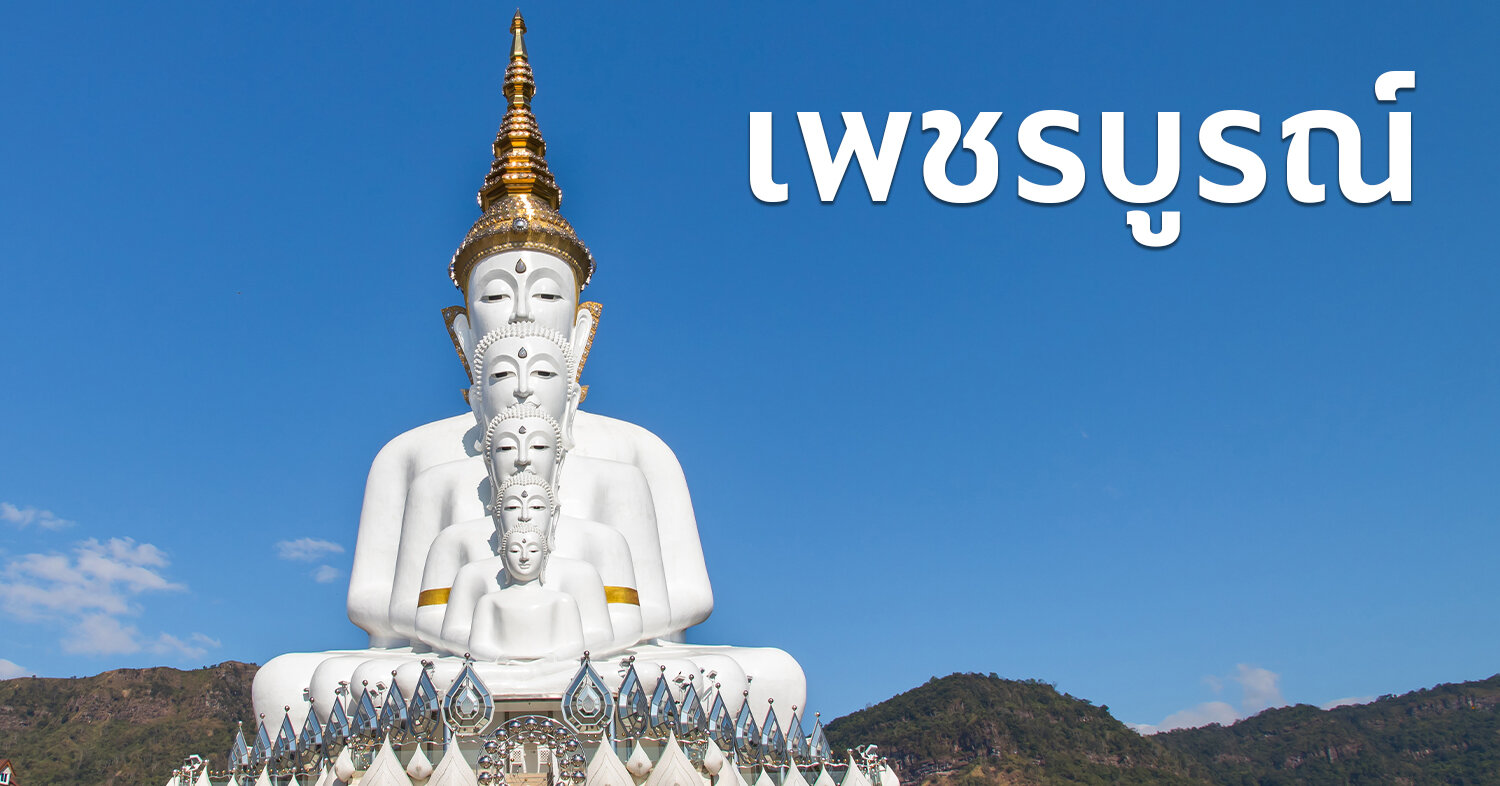 สถานการณ์โรคติดเชื้อไวรัสโคโรนา 2019 จังหวัดเพชรบูรณ์ณ 25 กุมภาพันธ์ 2566
สถานการณ์เพชรบูรณ์ ปี 25651 มกราคม 2566
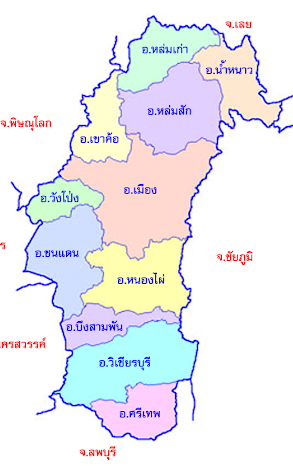 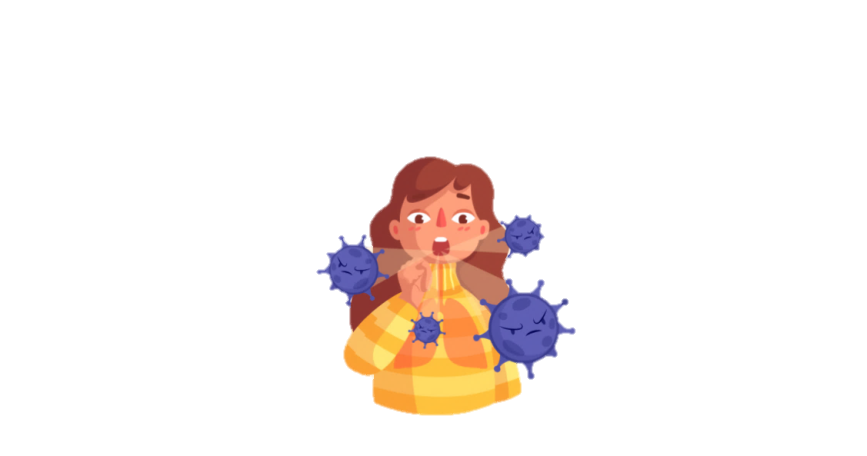 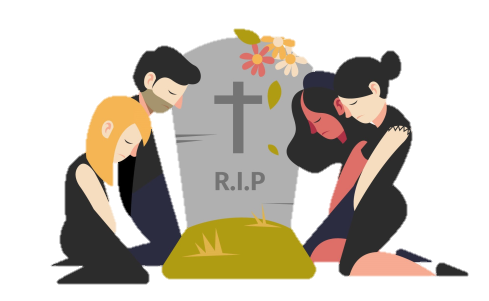 แหล่งข้อมูล : ศูนย์ข้อมูล COVID-19 เพชรบูรณ์ (25 ก.พ.66)
สถานการณ์โควิด-19 ปี พ.ศ. 2566 จังหวัดเพชรบูรณ์ระหว่างวันที่ 1  มกราคม – 25 กุมภาพันธ์ 2566
จำนวนผู้ติดเชื้อ COVID-19 ที่ตรวจหาเชื้อด้วย ATK แยกตามโรงพยาบาล ประจำปี 2566
รพ.น้ำหนาว
5 ราย
รพร.หล่มเก่า
172 ราย
รพ.เขาค้อ
0 ราย
รพ.หล่มสัก
90 ราย
รพ.วังโป่ง
26 ราย
รพท.เพชรบูรณ์
248 ราย
รพ.ชนแดน
29 ราย
รพ.ค่ายพ่อขุนผาเมือง
7 ราย
รพ.บึงสามพัน
29 ราย
รพ.เพชรรัตน์(เอกชน)
18 ราย
รพ.วิเชียรบุรี
67 ราย
รพ.หนองไผ่
20 ราย
รพ.ศรีเทพ
25 ราย
สรุปการให้บริการฉีดวัคซีน COVID-19 จังหวัดเพชรบูรณ์
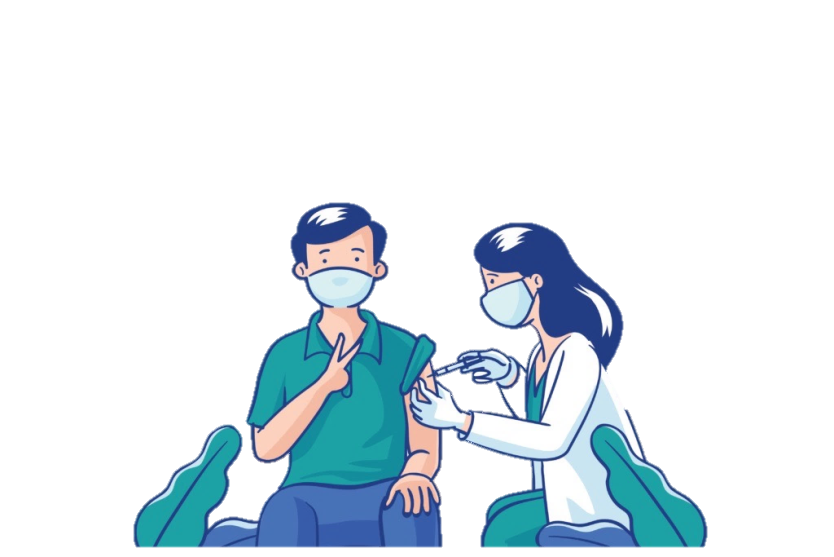 ผลงานฉีดสะสม  1,613,337  โดส
657,008    โดส   ความครอบคลุม 	76.07 %
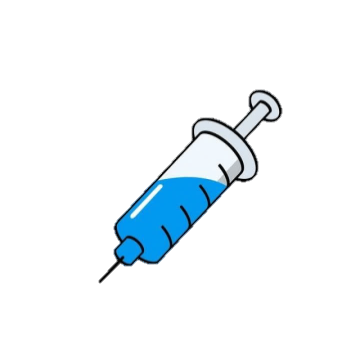 621,772    โดส   ความครอบคลุม 	71.99 %
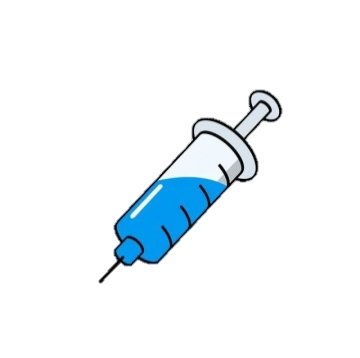 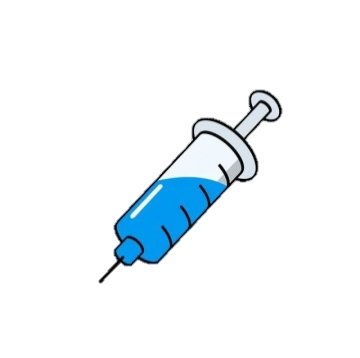 293,303    โดส   ความครอบคลุม    33.96 %
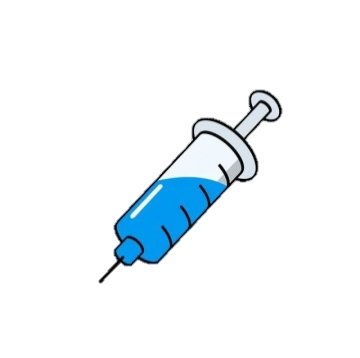 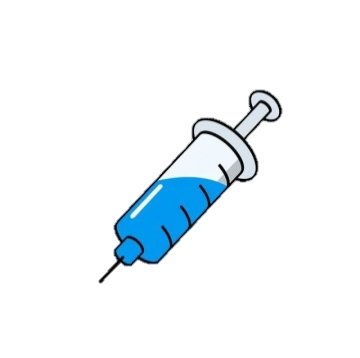 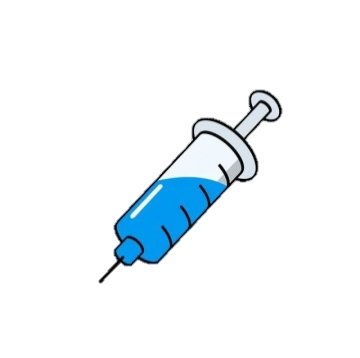 41,254    โดส   ความครอบคลุม 	  4.78 %
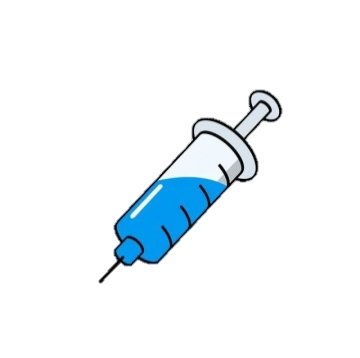 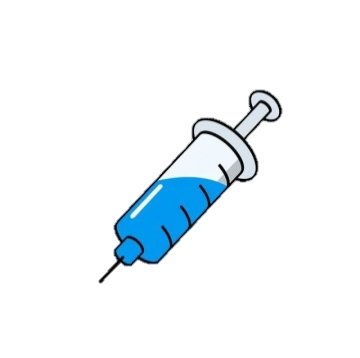 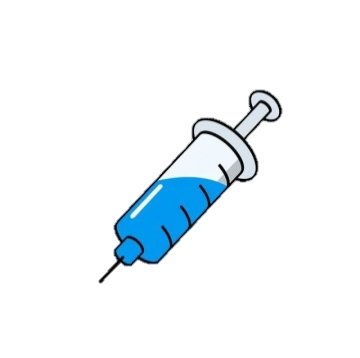 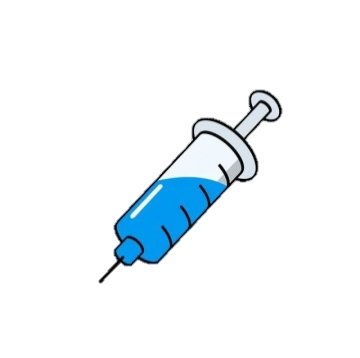 1. ความครอบคลุมการได้รับวัคซีน คิดจากประชากรตามสิทธิ์รักษา (HDC) จ.เพชรบูรณ์ 863,657 คน 
2.ข้อมูลจาก moph immunization center สสจ.เพชรบูรณ์ วันที่ 22 กุมภาพันธ์ 2565 เวลา 16.30 น.
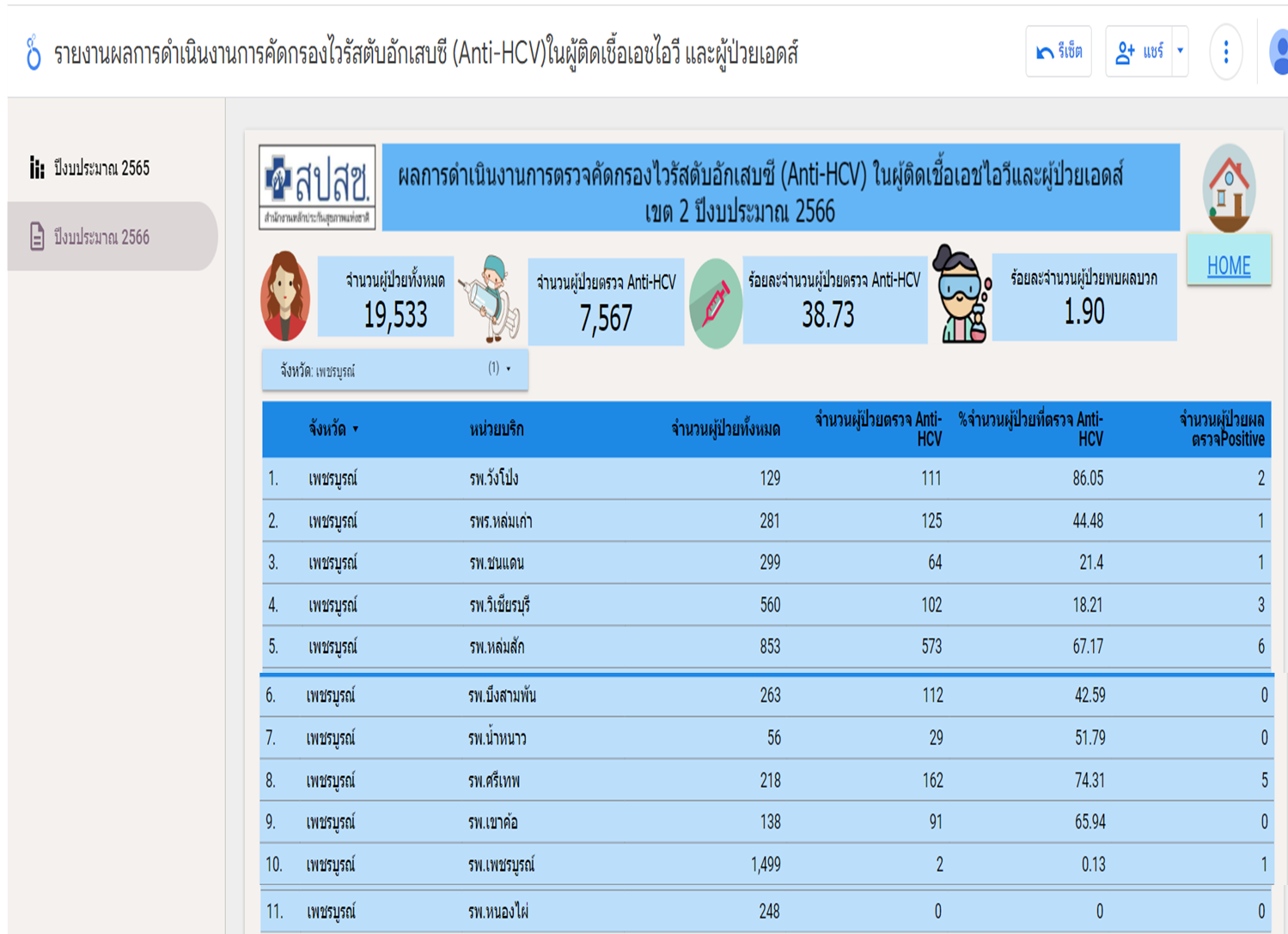 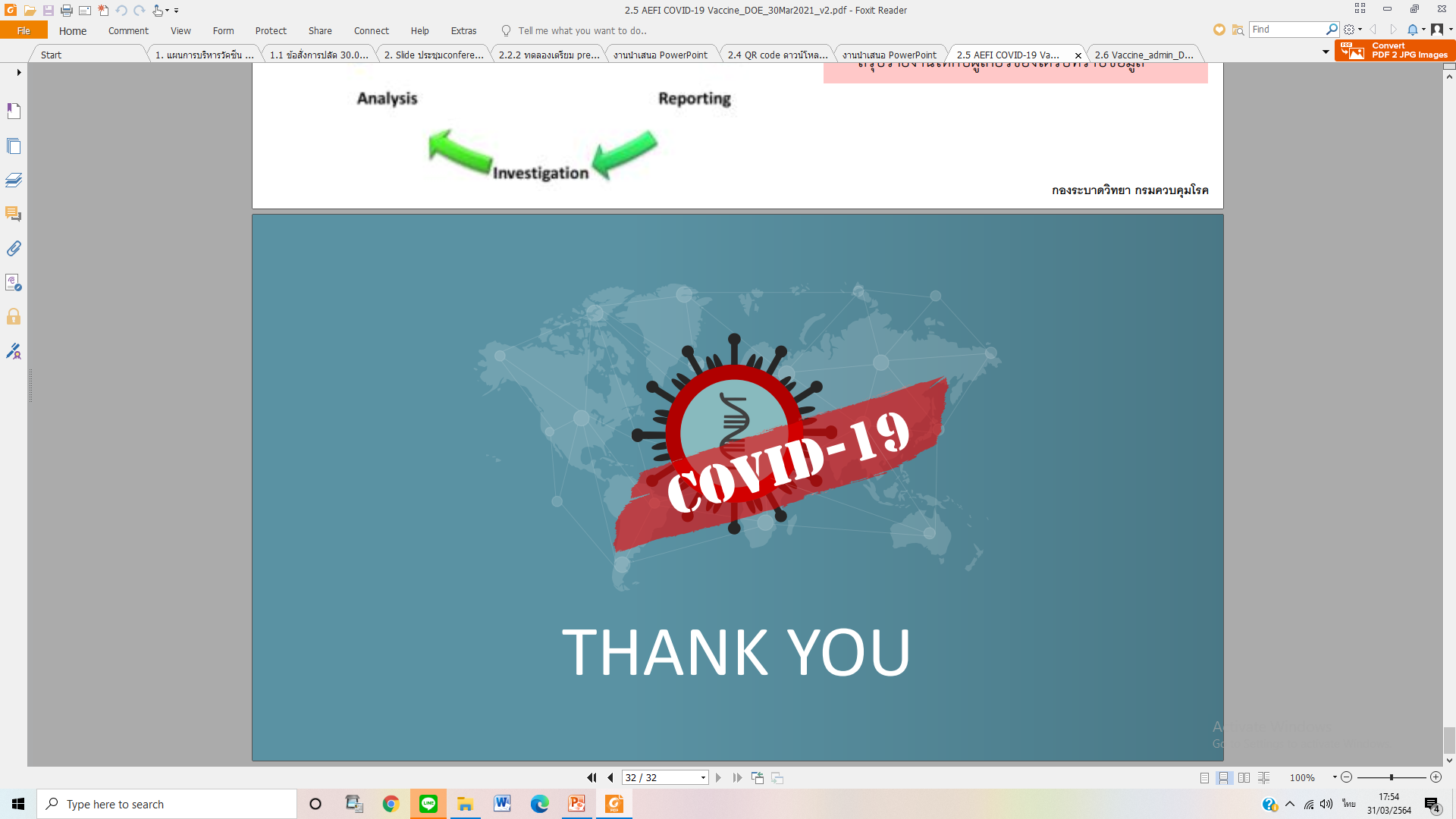